Economics - Chapter 8
Hospitals
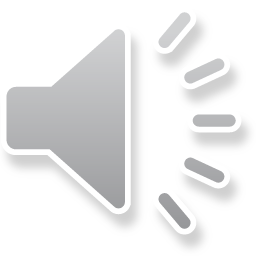 What are hospitals?
Institutions to care for sick
Dominant force in health care
Biggest user of funds
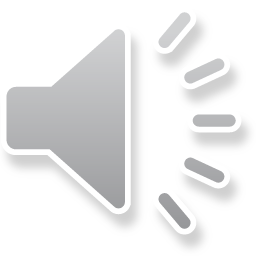 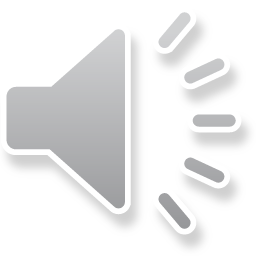 Being replaced by larger health care system
Largest VA  22 VISN  153 hospitals
What is the oldest war that people are setting VA benefits for? 
Civil war (1861-1865)
Spanish-American War (1898)
World War I (1917-1918)
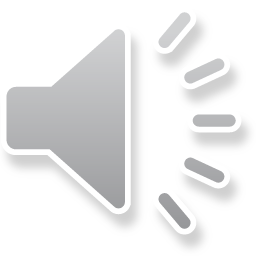 Multiple modes of care
Inpatient
Ambulatory
Home-health
Nursing home
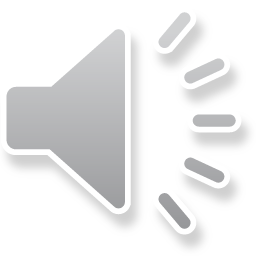 Historical perspectives
Why was there a need for hospitals?
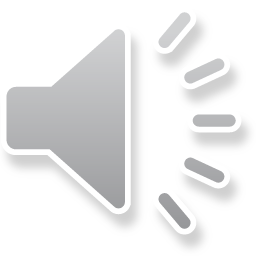 Historical cont.
Florence Nightingale – Notes on Hospitals/Nursing – Free ebook – Google
Characteristics that caused worse outcomes
Poor ventilation
Not setting apart infectious disease patients 
Mortality rate of hospitals = 1861
Mortality rate of hospitals = 2012 = Deaths among Patients with Serious Treatable Complications after Surgery = 11%
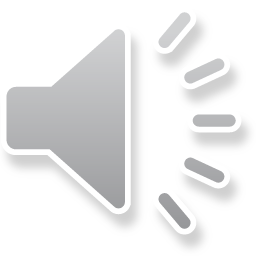 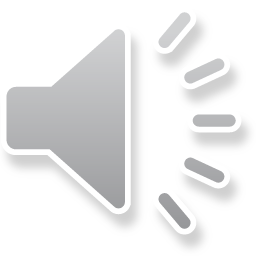 Hospitals in the US
1751 = Pennsylvania Hospital 
1771 – New York Hospital 
1821 – Massachusetts General Hospital
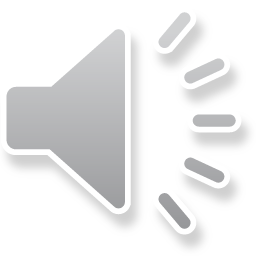 Today’s hospital
An organization with sophisticated and expensive equipment to provide scientific cures where middle class patients want to be treated and willing to pay
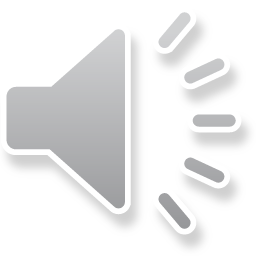 Sources of Revenue
Philanthropy & grans
Global budgets 
Charges
Per diem – per day 
Cost reimbursement 
RCCAC – Ratio of cost to charges applied to charges
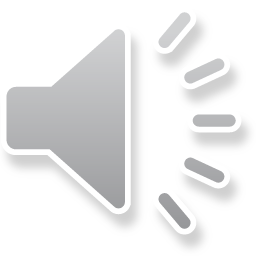 DRG
DRG = Diagnosis related group
How it works
Fixed price for patient care based on patient’s diagnosis @ discharge
Covers inpatient stay 
Set by government based on fair rate versus retrospective
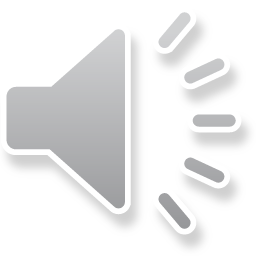